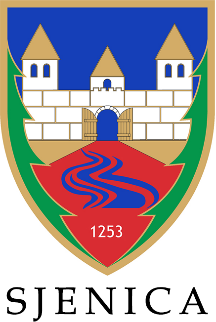 OPŠTINA SJENICA
GRAĐANSKI VODIČ KROZ ODLUKU O BUDŽETU OPŠTINE SJENICA ZA 2024 GODINU
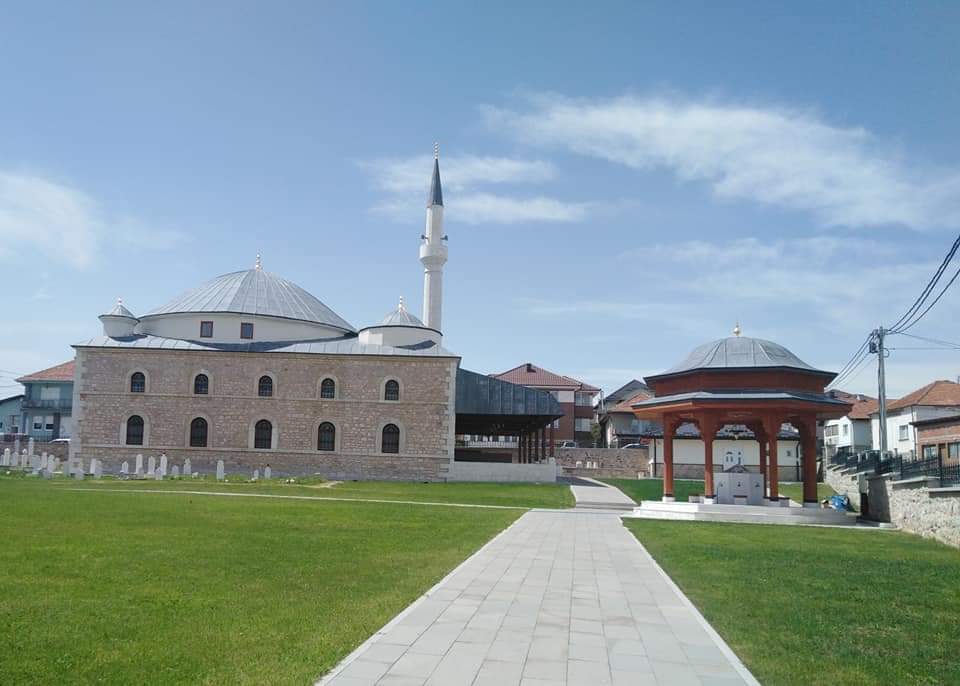 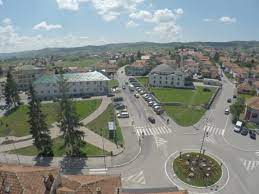 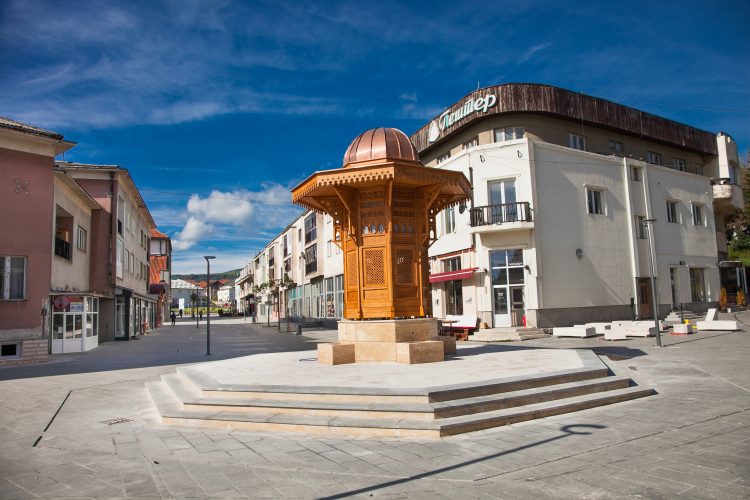 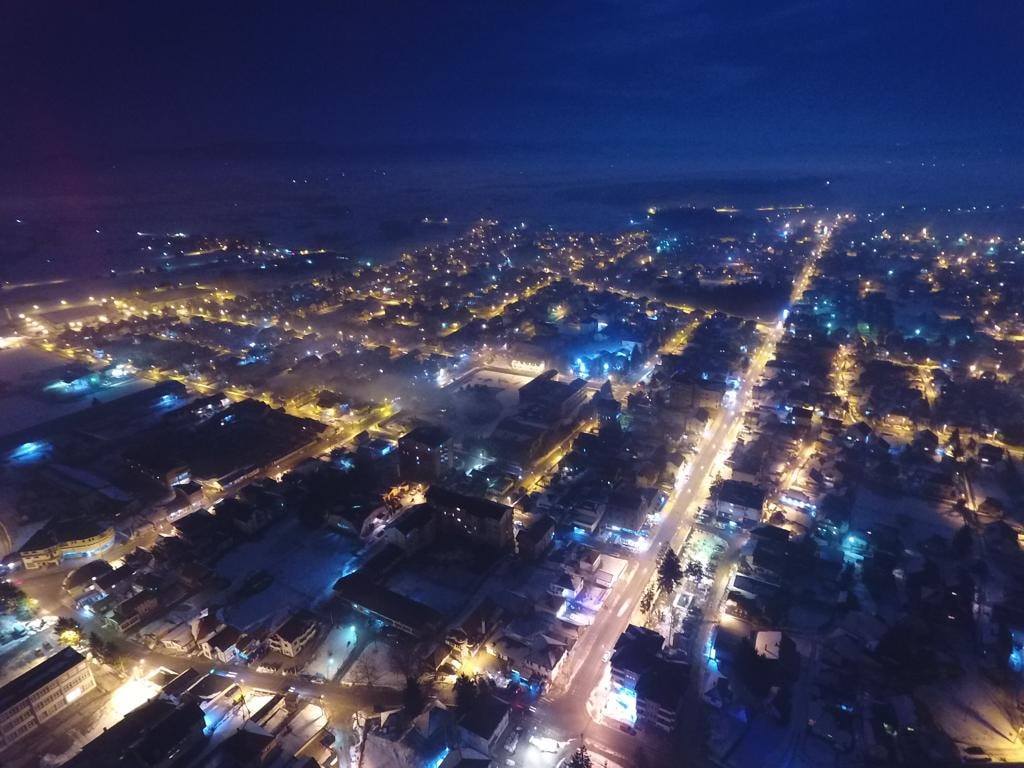 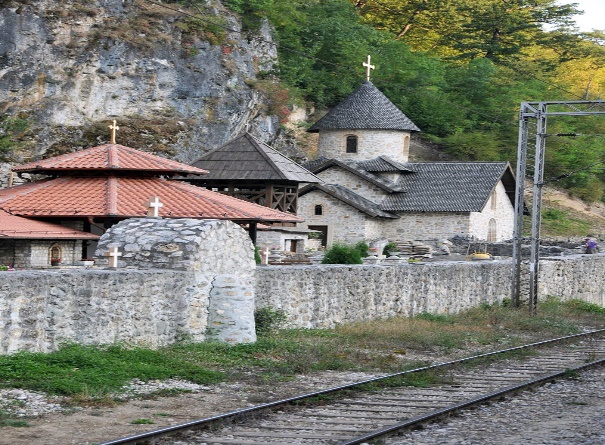 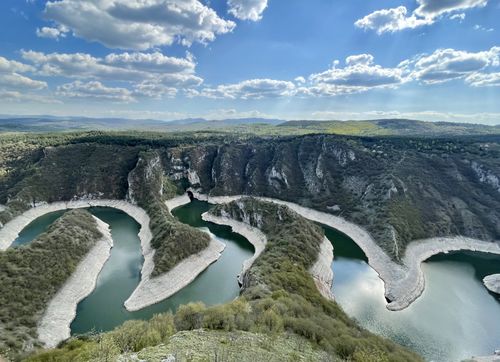 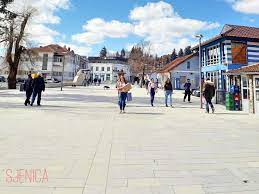 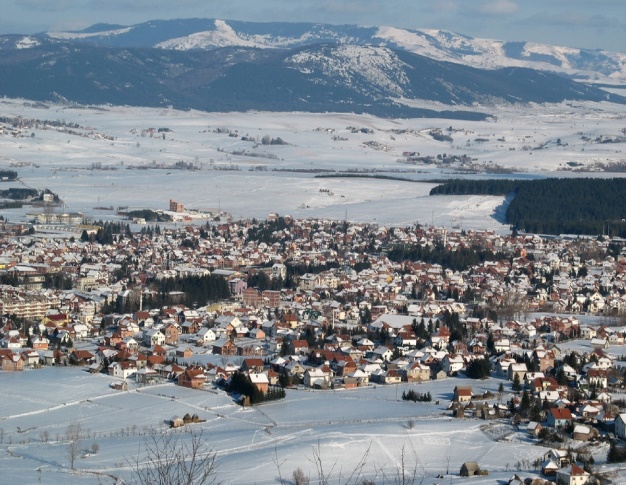 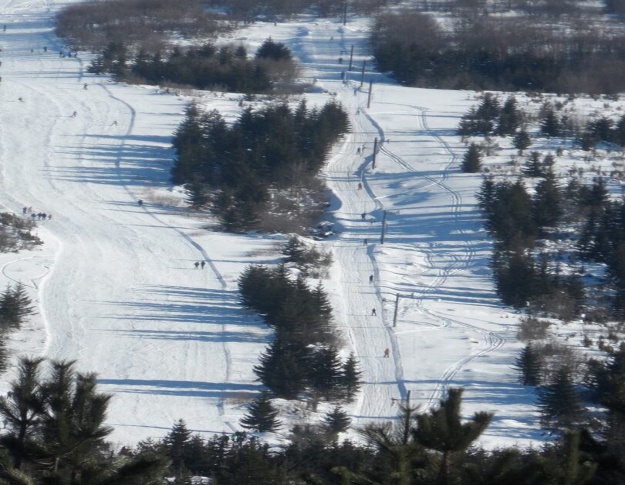 2
Dragi sugrađani i sugrađanke,

	Osnovna svrha dokumenta koji je pred vama jeste da na što jednostavniji i razumljiviji način objasni u koje svrhe se koriste javni resursi da bi se zadovoljile potrebe građana.
	Građanski budžet predstavlja sažet i jasan prikaz Odluke o budžetu opštine Sjenica za 2024. godinu, koja je po svojoj formi veoma obimna i teška za razumevanje zbog specifičnih pojmova i klasifikacija koje je čine. 
	Iako je nemoguće objasniti celokupan budžet u ovako kratkoj formi, iskreno se nadamo da ćemo na ovaj način uspeti da vas informišemo o načinu prikupljanja javnih sredstava i ostvarivanja prihoda i primanja budžeta opštine, kao i o načinu planiranja, raspodele i trošenja budžetskih sredstava.
	Kroz ovaj transparentan pristup nastojimo da unapredimo razumevanje i interesovanje naših sugrađana za lokalne finansije, a u perspektivi očekujemo i saradnju lokalne samouprave i žitelja Opštine Sjenica u zajedničkom postavljanju ciljeva, definisanju prioriteta i planiranju razvoja naše opštine.
Ko se finansira iz budžeta?
Indirektni korisnici javnih sredstava:

 Predškolska ustanova “Maslačak”
Biblioteka “Muhamed Abdagić”
Ustanova Kulture Sjenica
Ustanova za sport i rekreaciju Sjenica
Turistička organizacija Sjenica
Mesne zajednice
Direktni korisnici javnih sredstava:
	- Skupština opštine
	- Predsednik opštine
	- Opštinsko veće
	- Opštinska uprava
	- Pravobranilaštvo opštine
Ostali korisnici javnih sredstava:
	- Obrazovne institucije (škole)
	- Zdravstvene institucije (Dom zdravlja)
	- Socijalne institucije (Centar za socijalni rad)
	- Neprofitne organizacije (udruženja građana, nevladine organizacije, itd.)
Kako nastaje budžet opštine?
BUDŽET opštine je pravni dokument koji utvrđuje plan prihoda i primanja i rashoda i izdataka opštine za budžetsku, odnosno kalendarsku godinu.

To znači da ovaj dokument predstavlja predviđanje koliko će se novca od građana i privrede u toku jedne godine prikupiti i na koji način će se taj novac trošiti.

Iz opštinskog budžeta se tokom godine plaćaju sve obaveze lokalne samouprave. Isto tako u budžet se slivaju prihodi iz kojih se podmiruju te obaveze. 

Predsednik opštine i lokalna uprava sprovode opštinsku politiku, a glavna poluga te politike i razvoja je upravo budžet opštine.

Prilikom definisanja ovog, za Opštinu Sjenica najvažnijeg dokumenta, rukovodi se zakonskim okvirom i propisima, strateškim prioritetima razvoja i drugim elementima.

Realnost je takva da postoje velike razlike između želja i mogućnosti, tako da kreiranje budžeta podrazumeva utvrđivanje prioriteta i pravljenje kompromisa.
Ko sve može da učestvuje u izradi budžeta?
Na osnovu čega se donosi budžet?
7
Kako se puni opštinska kasa?
Ukupni planirani javni prihodi i primanja opštine Sjenica za 2023. godinu iznose





Nacrtom odluke o budžetu opštine  Sjenica  za 2023. godinu planirana su sredstva iz budžeta opštine u iznosu od 942.757.249,00 sredstva iz sopstvenih izvora u iznosu od 145.760.986 dinara i ostalih izvora 129.931.280 dinara
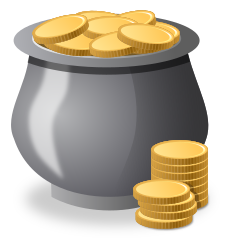 1.088.515.235,00 dinara
8
Šta su prihodi i primanja budžeta?
9
Struktura planiranih prihoda i primanja za 2023 godiinu
Struktura planiranih prihoda i primanja za 2023 godinu
Na šta se troše javna sredstva?
Budžet mora biti u ravnoteži, što znači da rashodi moraju odgovarati prihodima. Ukupni planirani rashodi i izdaci za 2024. godinu u Nacrtu odluke o budžetu  iznose: 







RASHODI Rashodi predstavljaju sve troškove opštine za plate budžetskih korisnika, nabavku roba i usluga, subvencije, dotacije i transfere, socijalnu pomoć i ostale troškove koje opština obezbeđuje bez direktne i neposredne naknade. 

IZDACI predstavljaju troškove izgradnje ili investicionog održavanja već postojećih objekata, nabavku zemljišta, mašina i opreme neophodne za rad budžetskih korisnika.

RASHODI I IZDACI moraju se iskazivati na zakonom propisan način, odnosno moraju se iskazivati: po programima koji pokazuju koliko se troši za izvršavanje osnovnih nadležnosti i strateških ciljeva grada; po osnovnoj nameni koja pokazuje za koju vrstu troška se sredstva izdvajaju; po funkciji koja pokazuje funkcionalnu namenu za određenu oblast i po korisnicima budžeta što pokazuje organizaciju rada grada/opštine.
1.088.515.235 dinara
12
Šta su rashodi i izdaci budžeta?
Strukutra planiranih rashoda i izdataka za 2023 godinu?
Struktura planiranih izdataka i rashda za 2023 godinu
15
Rashodi budžeta po programima
Rashodi budžeta raspoređeni po budžetskim korsinicima
Rashodi prema korisnicima subvencija i dotoacija
Želimo da Vam se zahvalimo što ste izdvojili vreme za sagledavanje ove prezentacije. Nadamo se da je ona olakšala vaše razumevanje planirane sadržine budžeta; 

Nacrt odluke o budžetu opštine Sjenica za 2024. godinu možete preuzeti na internet stranici www.sjenica.rs

Pozivamo vas i da svoje sugestije za unapređenje Nacrta odluke o budžetu Odeljenju za budžet i finansije ili na  email adresu damir.kucevic@sjenica.rs